南京大学问题求解
通信系统
宋天惠
Part 01
题目
Problem
Part 02
最优子结构确定Optimal substructure
目录
Part 03
递归表达式确定
Recurrence
Part 04
非递归实现
Non-recursive implementation
PART  01
题目
Problem
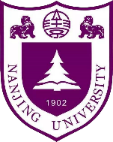 某个通信系统由 n 个设备串联构成，每个设备可能有多个厂商生产，均有带宽和价格 参数。系统的总带宽决定于某个设备的最小带宽，总价格是各个设备的价格总和。请 你设计一个算法，以 “带宽/造价” 为最优目标，确定该通信系统的构成 。
Problem
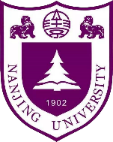 POJ 1018
通讯系统
Communication System
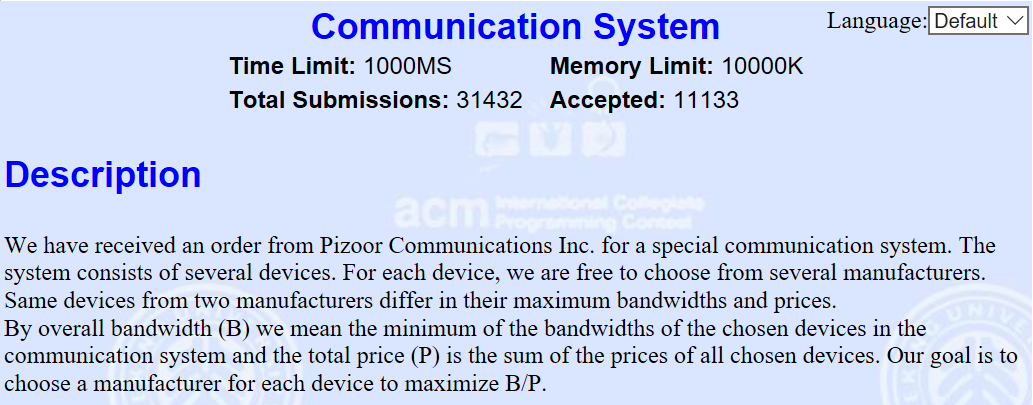 Problem analysis
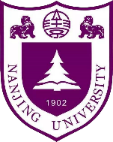 Problem analysis
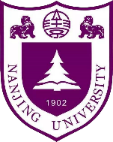 暴力枚举？			

Dynamic programming
指数复杂度！
PART  02
Optimal substructure
Optimal structure
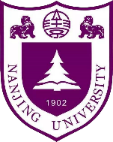 转化：
	题目要求的最终状态性价比是由 带宽和价格 两个
变量影响的，不易构造DP的状态转移方程。

	为此可将问题状态转化为以下问题集：	目标：求在[各种带宽]的情况下组装网络系统的[最小价格]，即dp[ i ][ k ](考虑选择前i种设备，最小带宽为k时的最小价格)，
	然后取所有带宽情况下的比值k的最小者。
Optimal structure
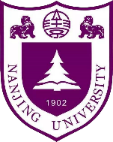 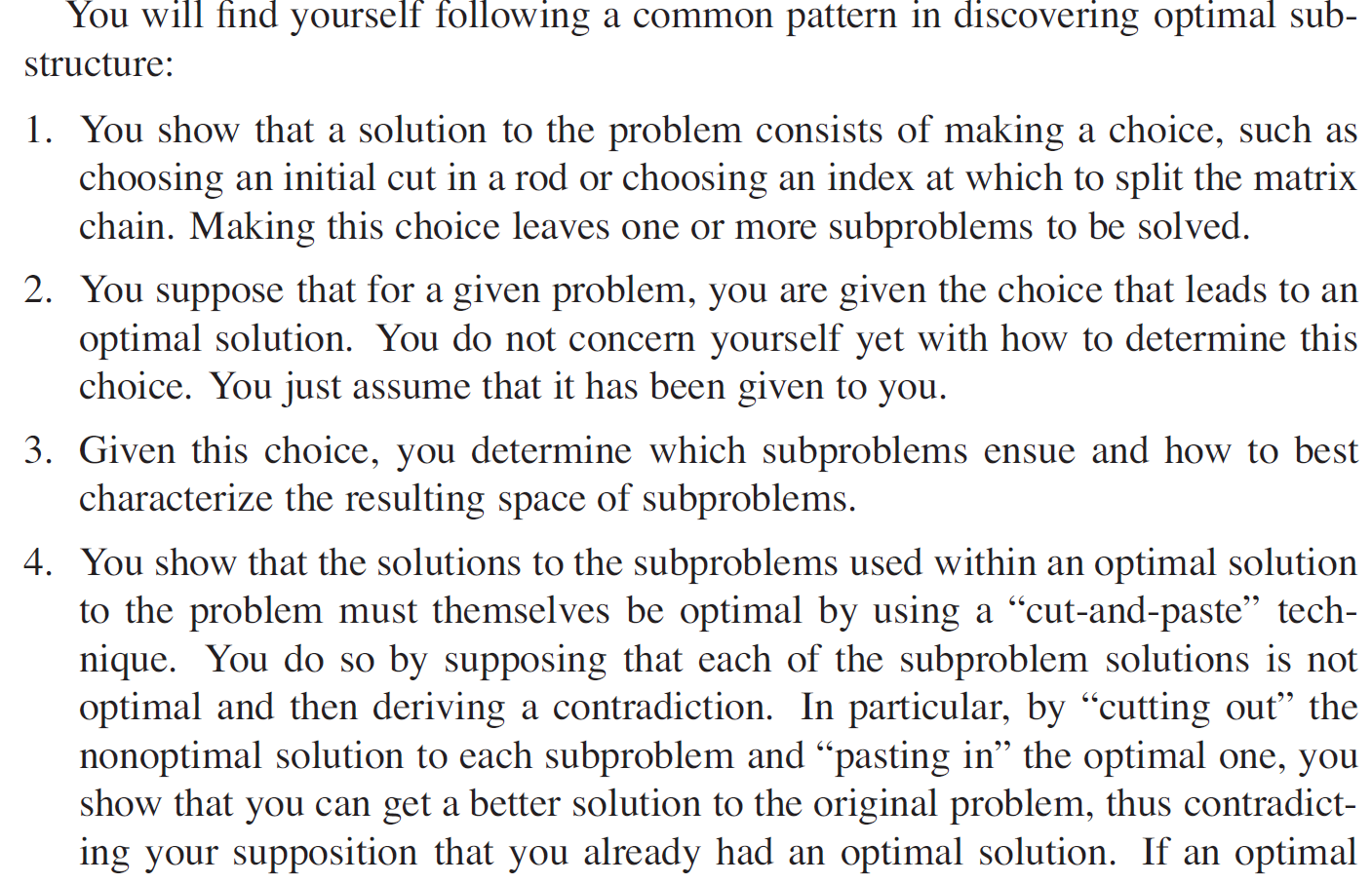 Making a choice
Given the best choice
Space of subproblems
Cut-and-paste technique
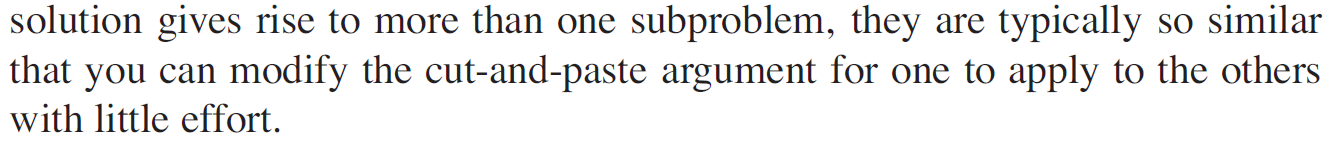 Optimal structure
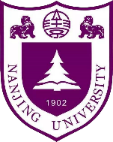 子问题空间：
	前i个设备，总宽带为k时的最优构成，即价格最小。
要证：
	前i个设备的最优方案 
		= 前i-1个设备的最优方案+第i个选择
Optimal structure
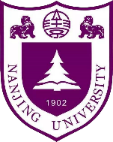 PART  03
Recurrence
Recurrence
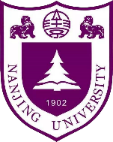 case2
case1
较为复杂，需要四重循环！
Recurrence
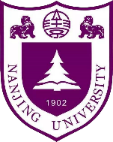 将分情况讨论转移
PART  04
Non-recursive implementation
implementation
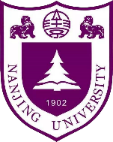 for i=1 to n			//预处理
	for j = 0 to m_max
		dp[i][j] = INF;
	
for i=1 to n
	for j=1 to m[i]
		if i==1							//边界值
			dp[i][ b[i][j] ] = min(dp[i][ b[i][j] ], p[i][j]);
		else							
			for k=b_min to b_max		//循环求解
				B = min(b[i][j], k);
				if dp[i-1][k] < INF
					 dp[i][B] = min(dp[i][B],dp[i-1][k]+p[i][j]);
				
ans = 0;
for i=b_min to b_max		//总结所有情况
	ans = max(ans,i/dp[n][i]);
implementation
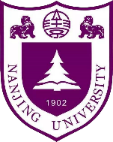 ans = 0;
for i=b_min to b_max
	if i/dp[n][i] > ans
		ans = i/dp[n][i];
		width = i;


for i=n downto 1			//回溯得到具体方案
	print: Choose the device i of manufacturer a[i][w[i][width]];
      width = w[i][width];



	//a[ ][ ]记录最优解时选择的设备
	//w[ ][ ]记录选择前的总带宽
for i=1 to n
	for j = 0 to m_max
		dp[i][j] = INF;

for i=1 to n
	for j=1 to m[i]
		if i==1
			if p[i][j] < dp[i][ b[i][j] ]
				dp[i][ b[i][j] ] = p[i][j];
				a[i][b[i][j]] = j;
				w[i][b[i][j]] =0; 
		else
			for k=b_min to b_max
				B = min(b[i][j], k);
				if dp[i-1][k] < INF
					 if dp[i-1][k]+b[i][j] < dp[i][B]
						dp[i][B] = dp[i-1][k]+p[i][j];
						a[i][B] = j;
						w[i][B] = k;
implementation
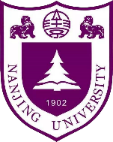 Time
Space
Complexity
南京大学问题求解
感谢观看
感谢老师耐心指导